The Difficult Road Ahead: Confronting Racial Injustice in the Criminal Justice System, and Reducing the Prison Population
Senate President Tim Ashe
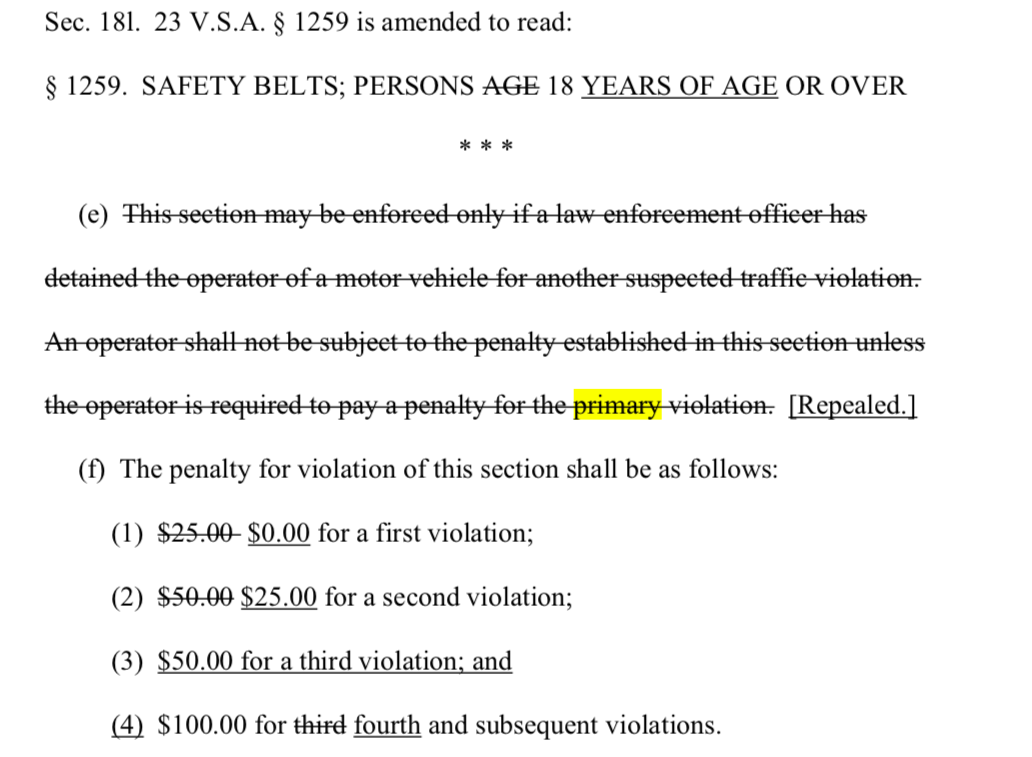 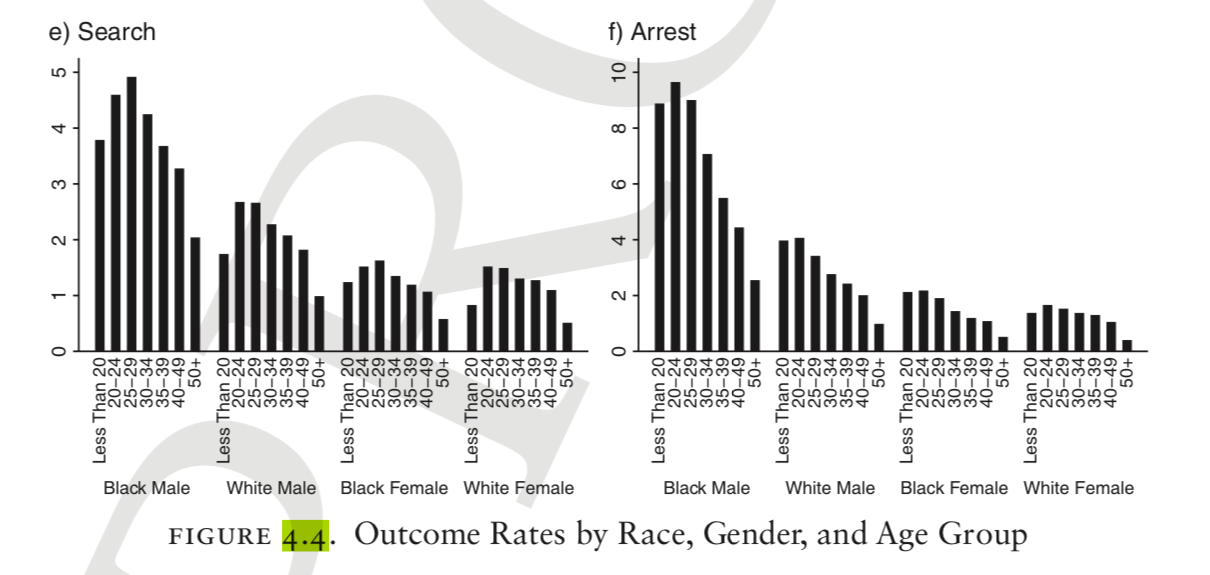 Source: Suspect Citizens book
Frequency of Vehicle Searches After Being Pulled Over in Vermont
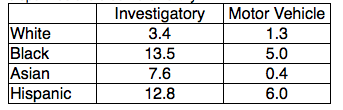 Source: UVM Economics Professor Stephanie Seguino
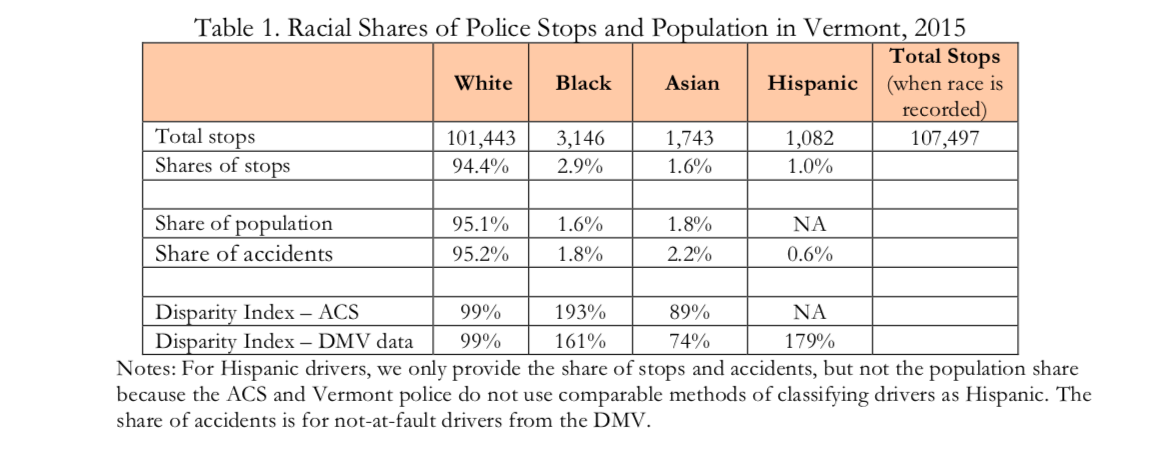 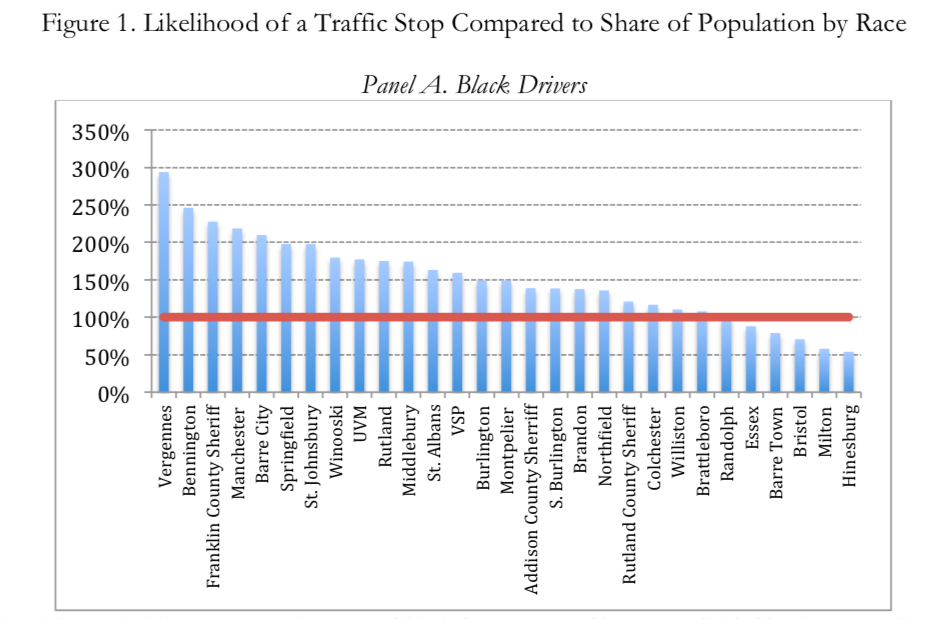 Total Inmate Population Going Down
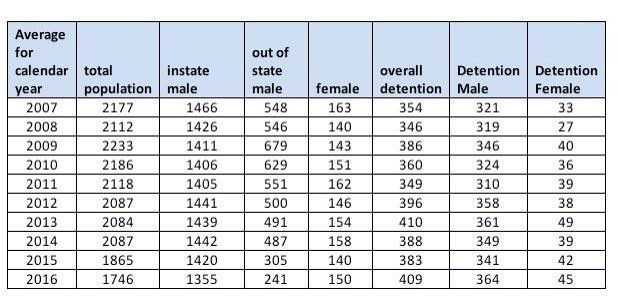 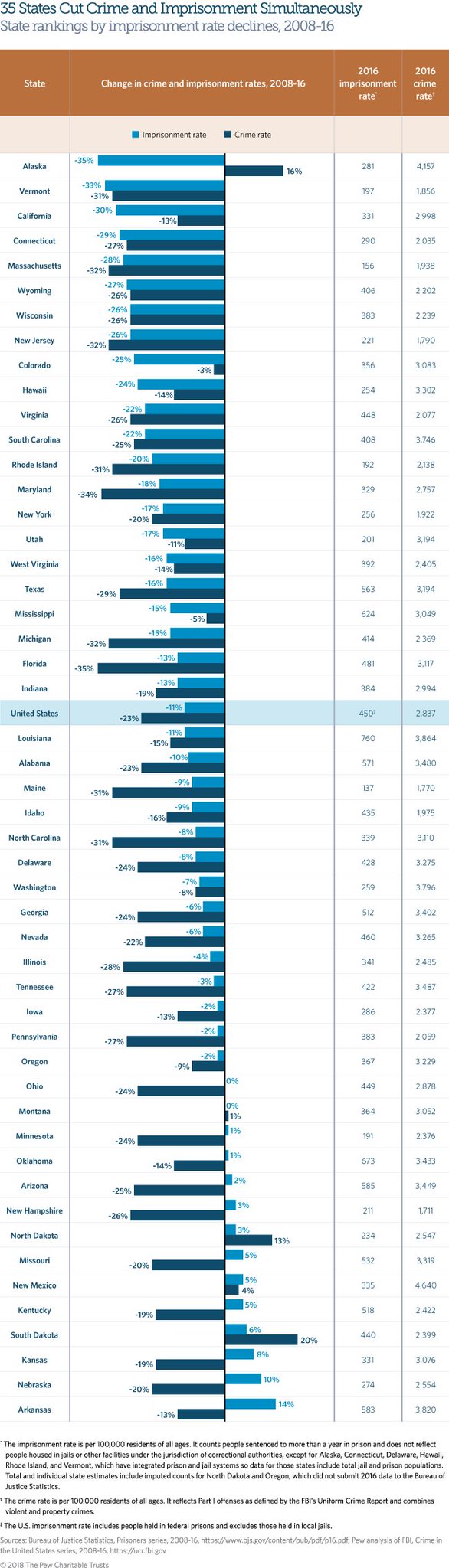 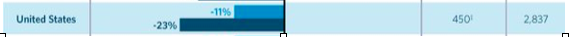 Who’s Incarcerated in Vermont
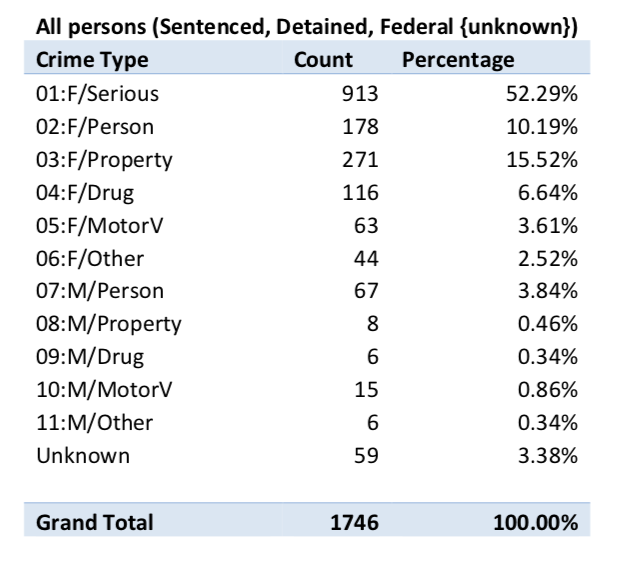 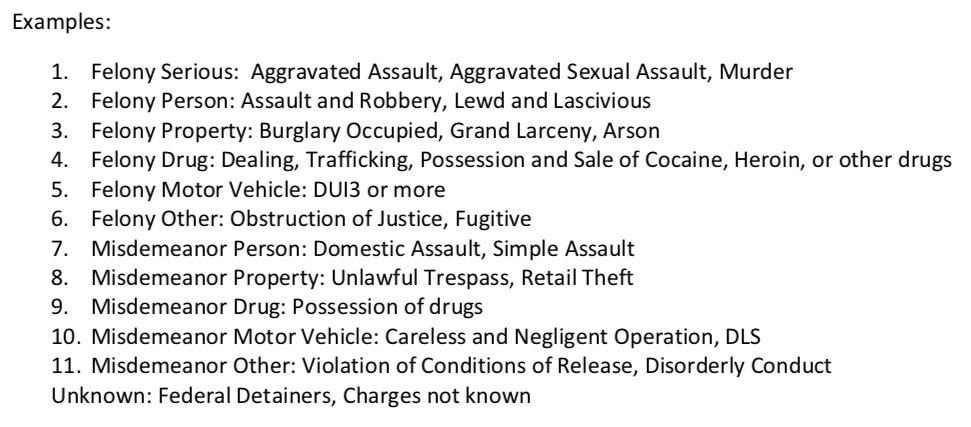 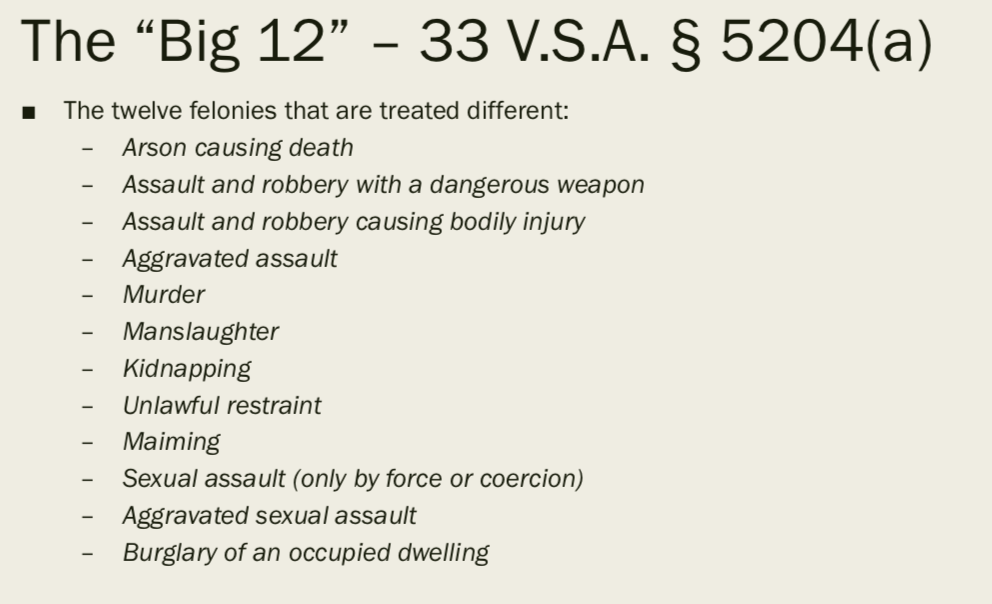 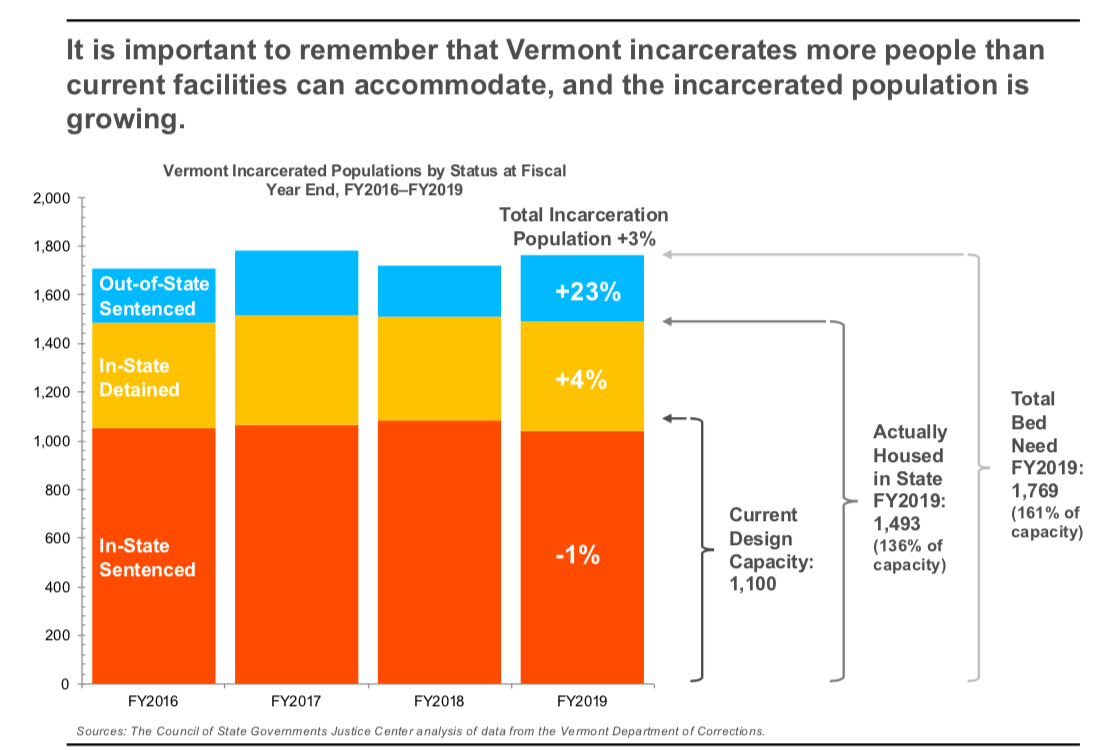 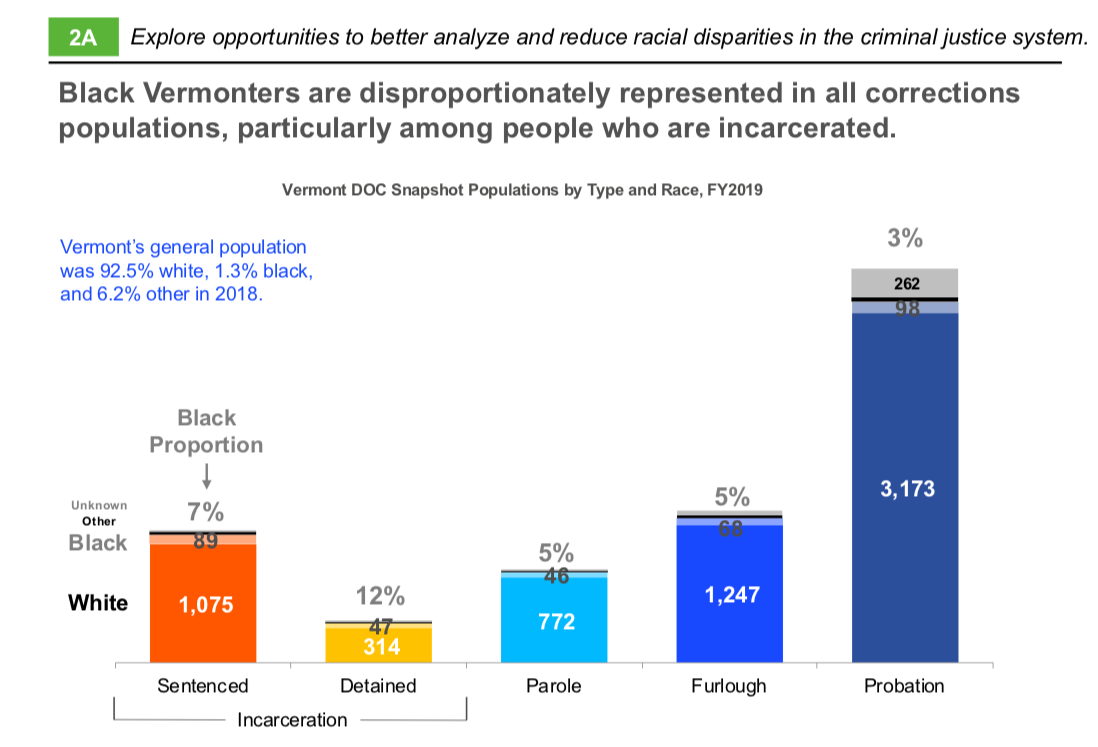 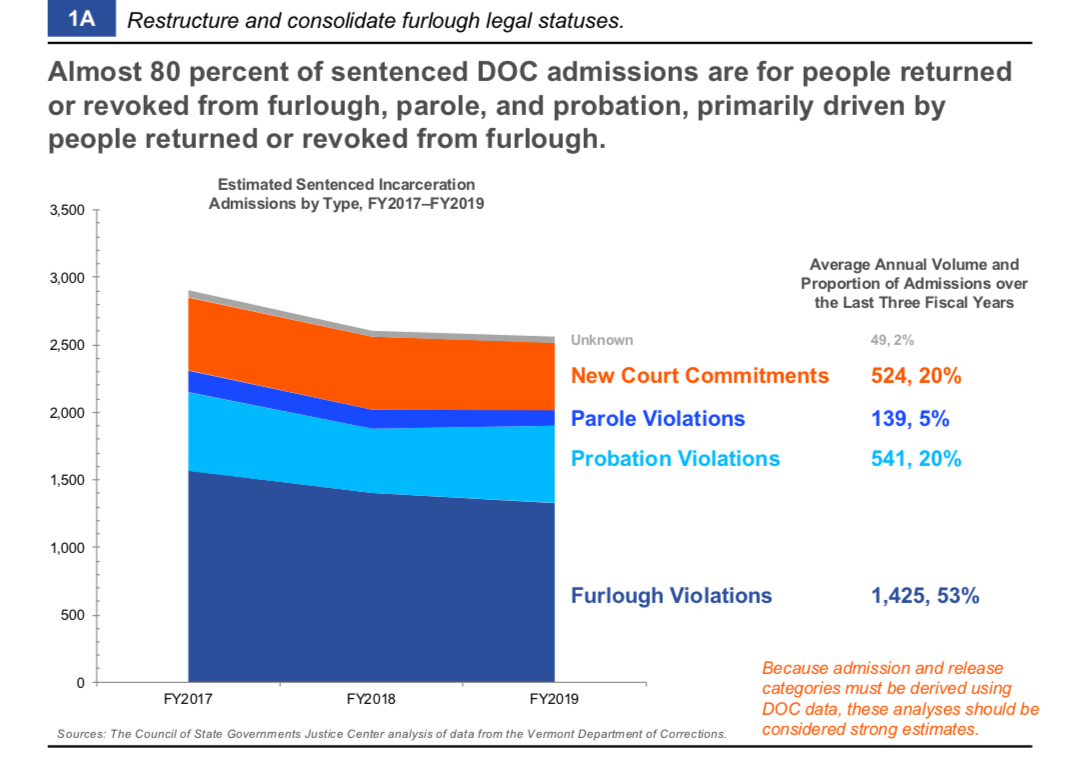 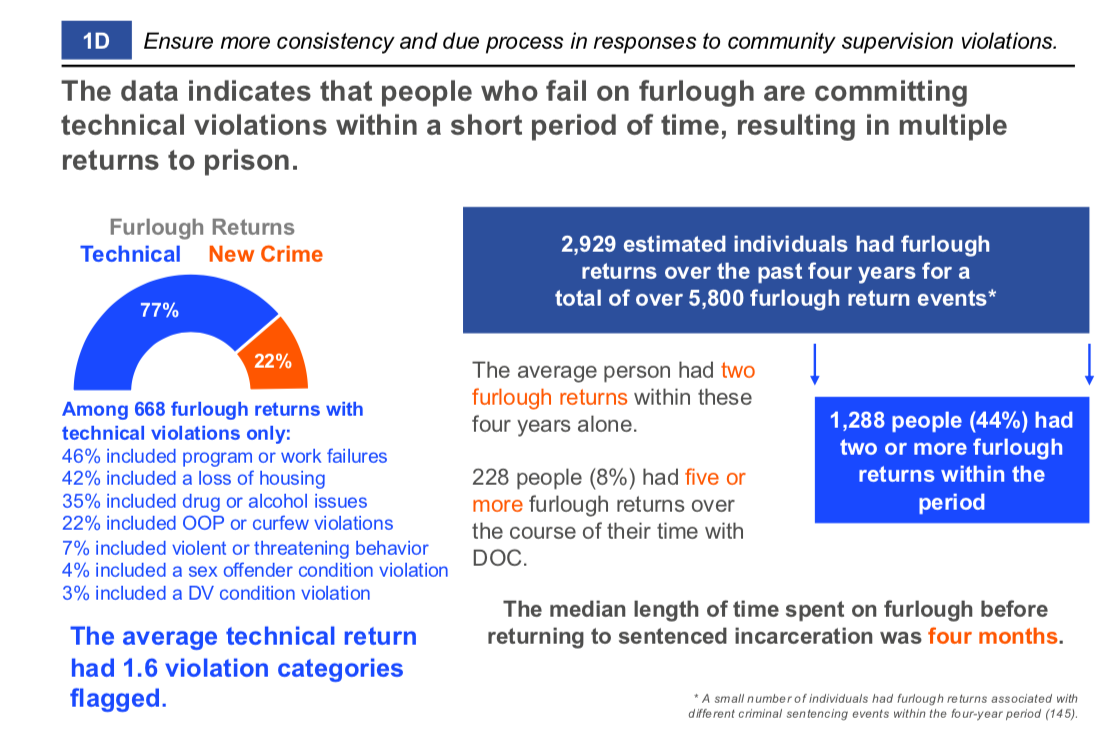 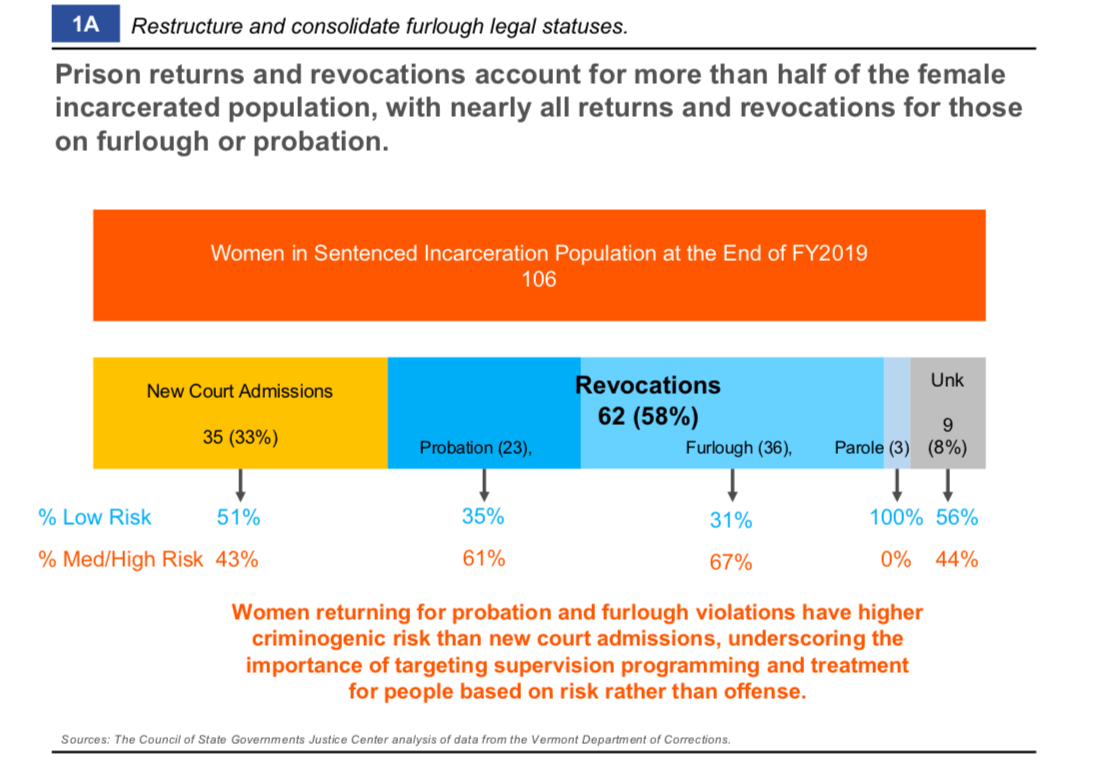